Mob Mentality and The Outsiders
Integrating Fiction and Nonfiction
Essential Questions
Why do people follow the crowd in certain situations?
How does reality influence fiction?
Lesson Objective
Connect themes and ideas between fiction and non-fiction texts.
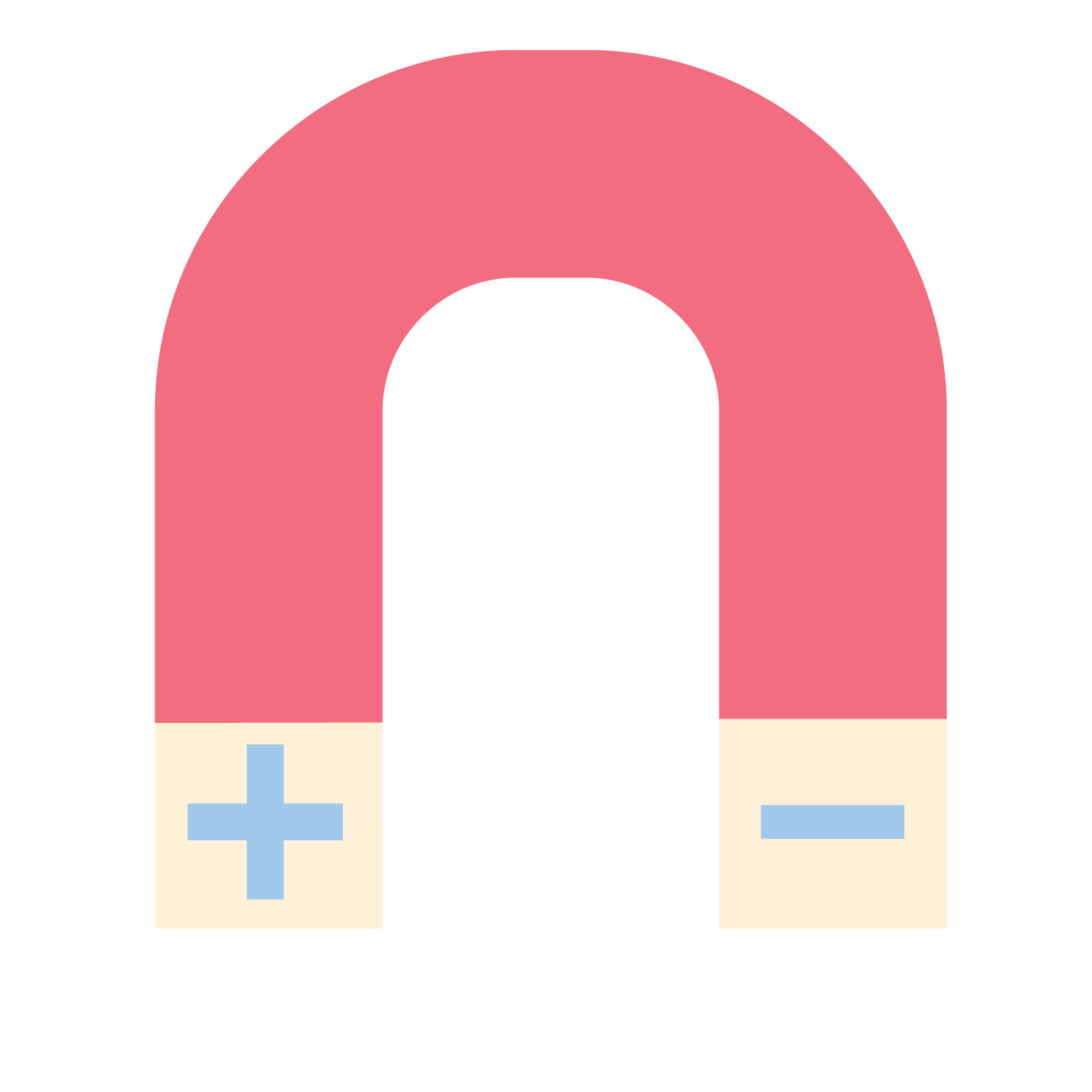 Magnetic Statements
Pet Rocks
Sideburns
Pet rocks, popular in the 1970s, were smooth stones that were given human features, especially googly eyes. People collected a variety of pet rocks with different features.
Sideburns were popularized (though not created) by Union General Ambrose Burnside during the Civil War (1860-1865). This style of men’s hair remained a trend throughout the 1800s, particularly with military men. The initial term for the style, “burnsides,” eventually became “sideburns.”
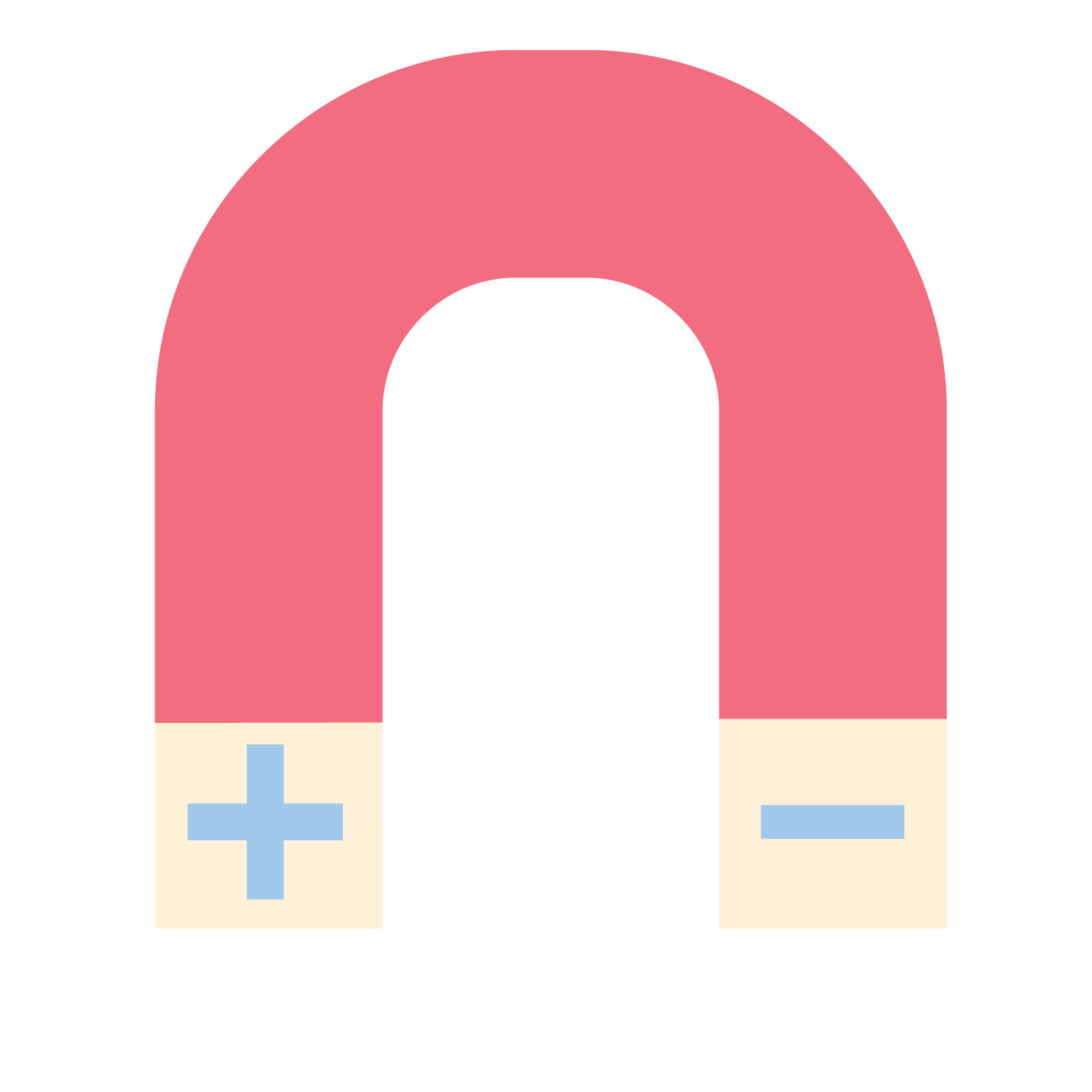 Magnetic Statements
Goldfish Swallowing
Beanie Babies
Goldfish swallowing began as a dare, when in 1939 a Harvard University freshman was dared to swallow a live goldfish. The trend grew so popular across other college campuses that by the end of April the same year, the record for most live goldfish swallowed stood at 101.
Beanie Babies were small stuffed animals. In the late 1990s, creator Ty Warner, stopped production of many Beanie Babies to create scarcity. This sparked a collecting craze. People believed they could get rich by collecting rare Beanie Babies, increasing their value further in the ensuing frenzy.
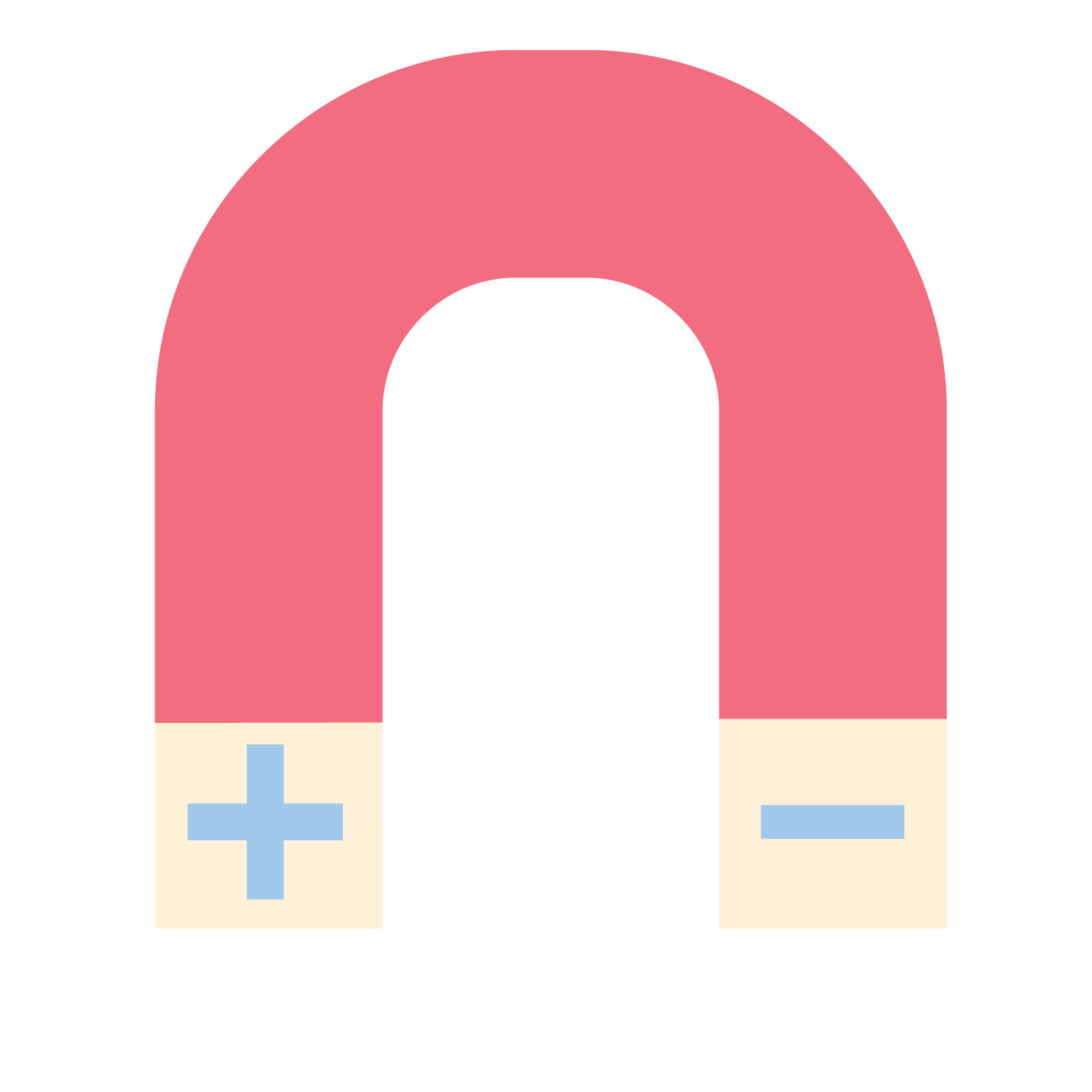 Magnetic Statements
The Ice Bucket Challenge
Sagging
The Ice Bucket Challenge began in 2014 as a fundraising campaign to raise awareness for ALS, a fatal ailment also known as Lou Gehrig’s Disease. The challenge encouraged a given participant to film themselves dumping a bucket of ice water on their head before challenging friends on social media to do the same. Those nominated had 24 hours to either film themselves taking the challenge, or to make a charitable donation to the ALS Association or a similar organization.
Sagging was a fashion trend popular among young men in the 1990s and 2000s. The trend involved wearing the top of one’s pants significantly below the waist, sometimes to the point of revealing underwear. It became so popular that local governments often banned the wearing of this fashion in public places and schools.
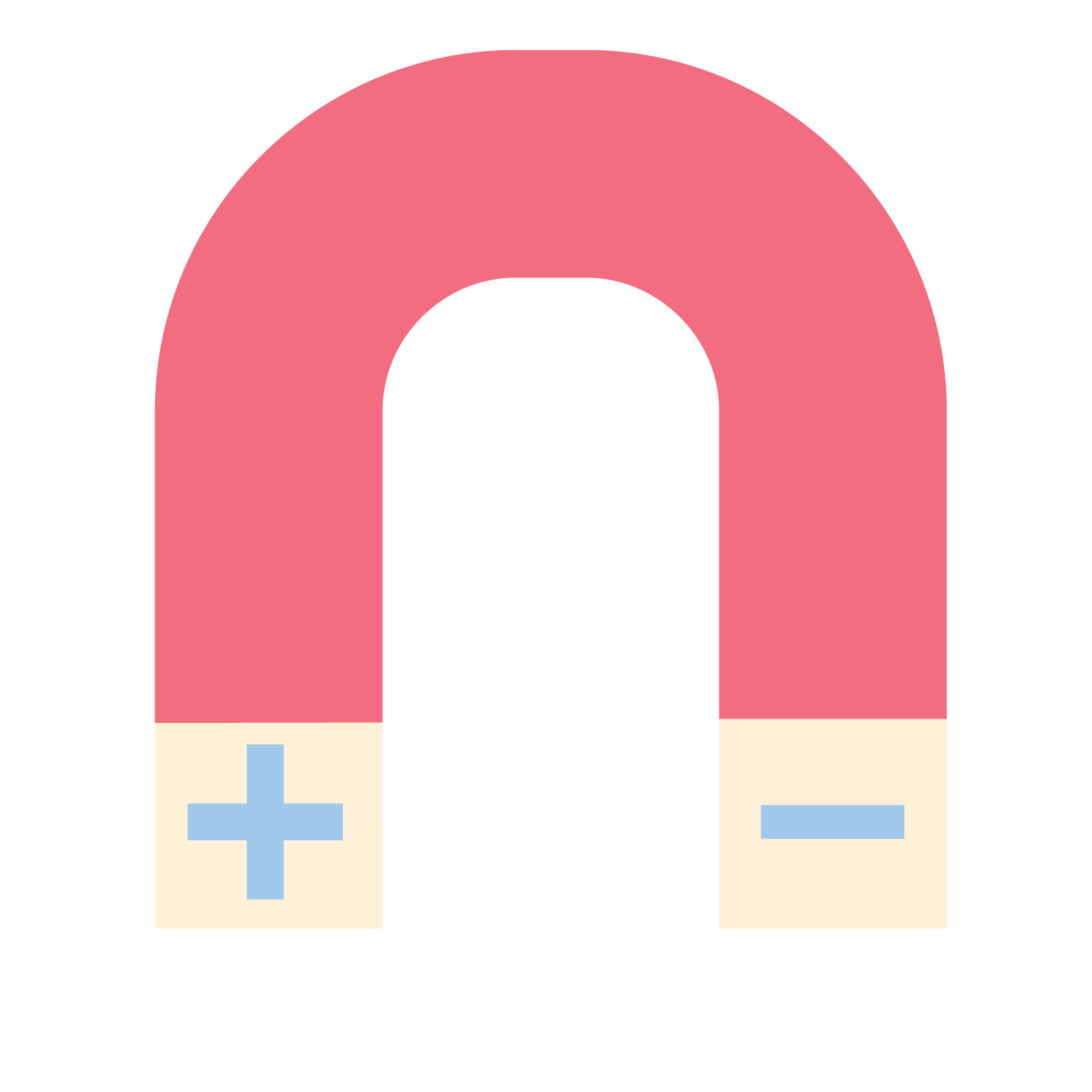 Magnetic Statements
Furbies
Pogs
Furbies were a small robotic toy able to interact with its owner by fluttering its ears and blinking its eyes. Furbies spoke “Furbish” at first but gradually learned to speak English. These wildly popular toys sold 27 million units in one year after being introduced during the 1998 holiday season.
Pogs were cardboard discs with designs on one side. They were used in a popular game (also called Pogs) in the mid-1990s. The game involved players flipping their opponents’ pogs. Successful players kept their opponents’ pogs and grew large collections.
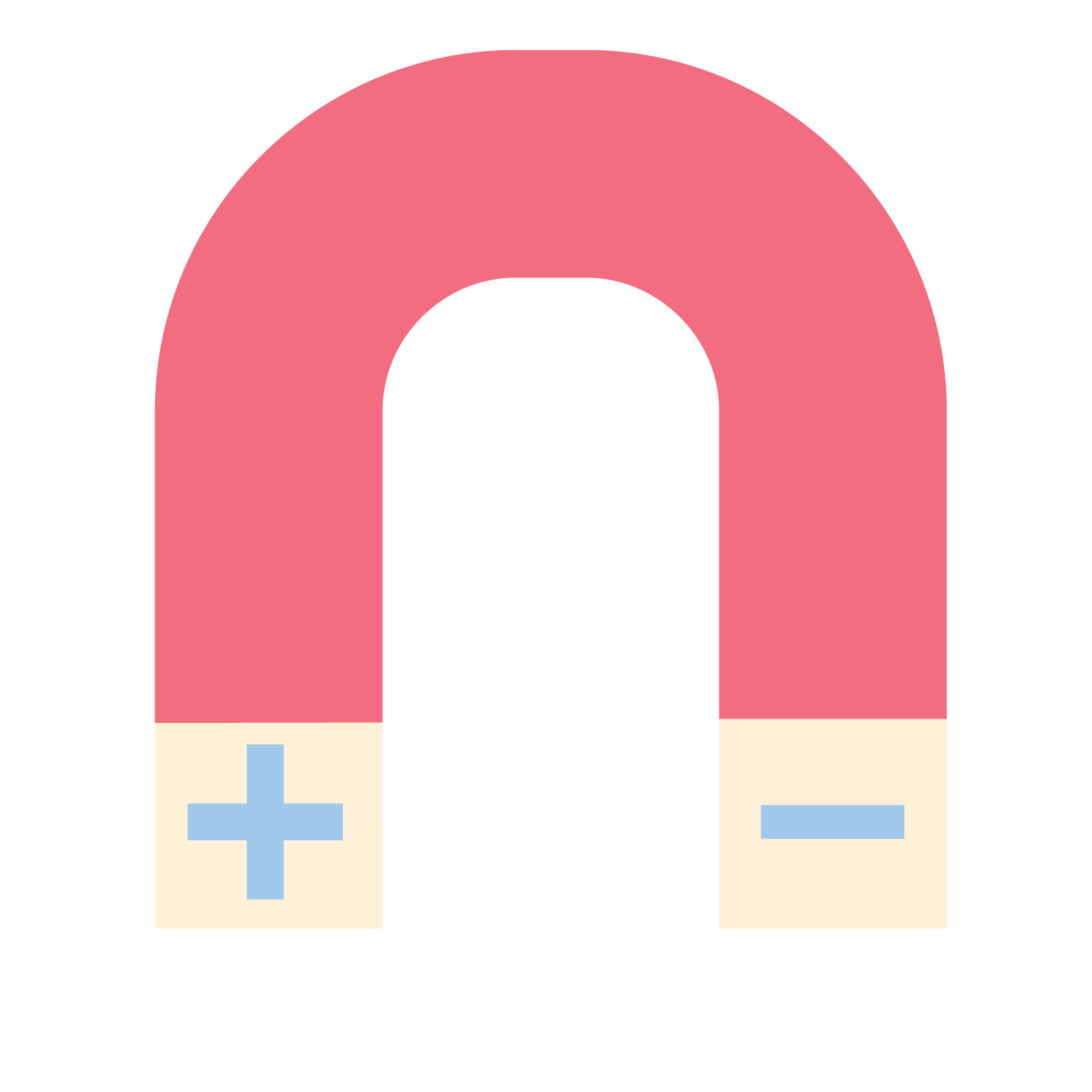 Magnetic Statements
Walk around to observe the posters displayed around the room. 
Choose a trend that attracts your interest.
Stand next to that trend.
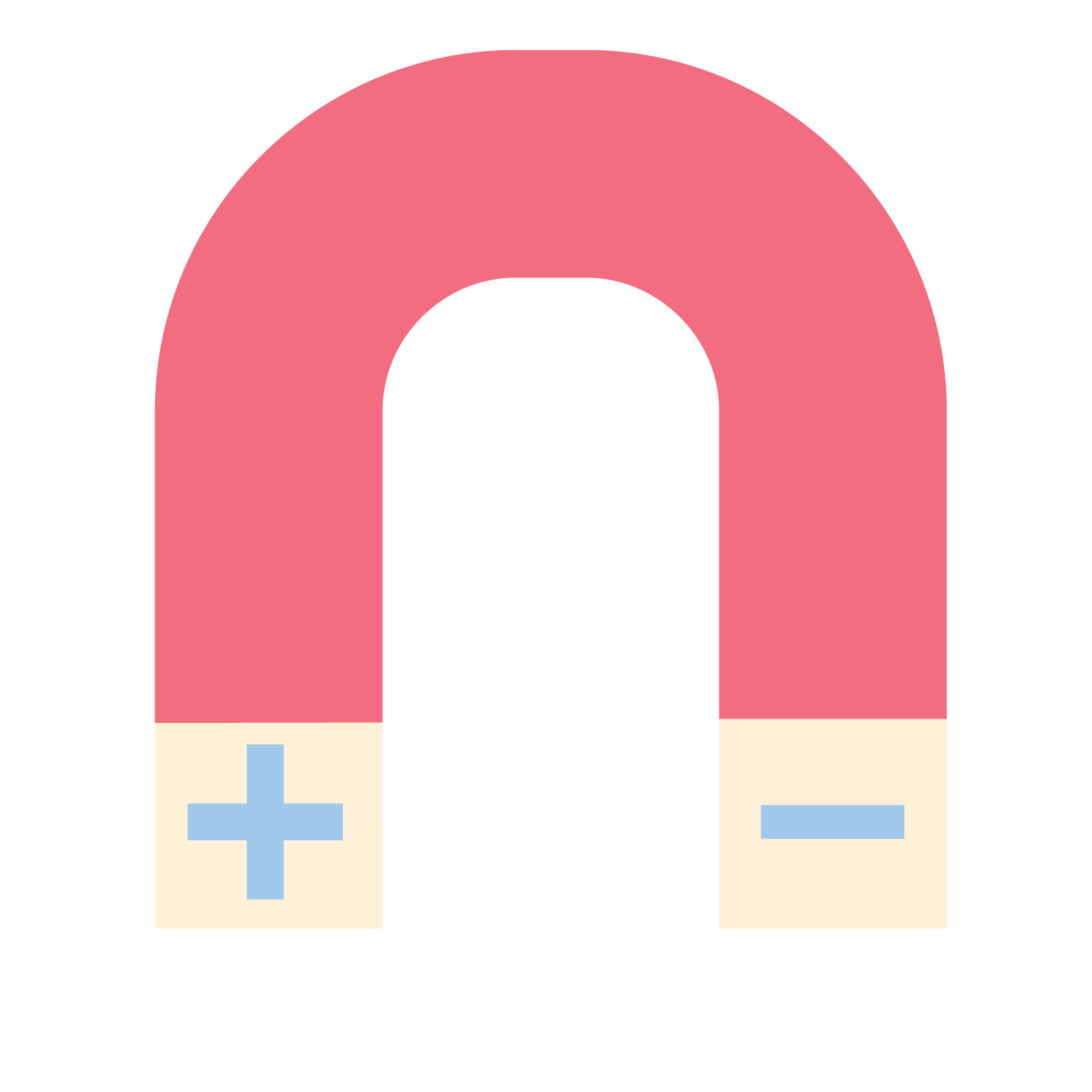 Magnetic Statements
Walk around to observe the posters displayed around the room. 
Choose a trend that repels you—the one you find the most ridiculous, silly, or unpleasant.
Stand next to that trend.
What is a trend?
A general tendency to change; a current style or preference; what is hip or popular at a certain point in time.

Source: Vocabulary.com (n.d.). Trend - Dictionary Definition. Vocabulary.com. Retrieved from https://www.vocabulary.com/dictionary/trend
CUS and Discuss
As you read:
Circle

Unfamiliar words
Underline

Details that support main ideas
Star

Main ideas
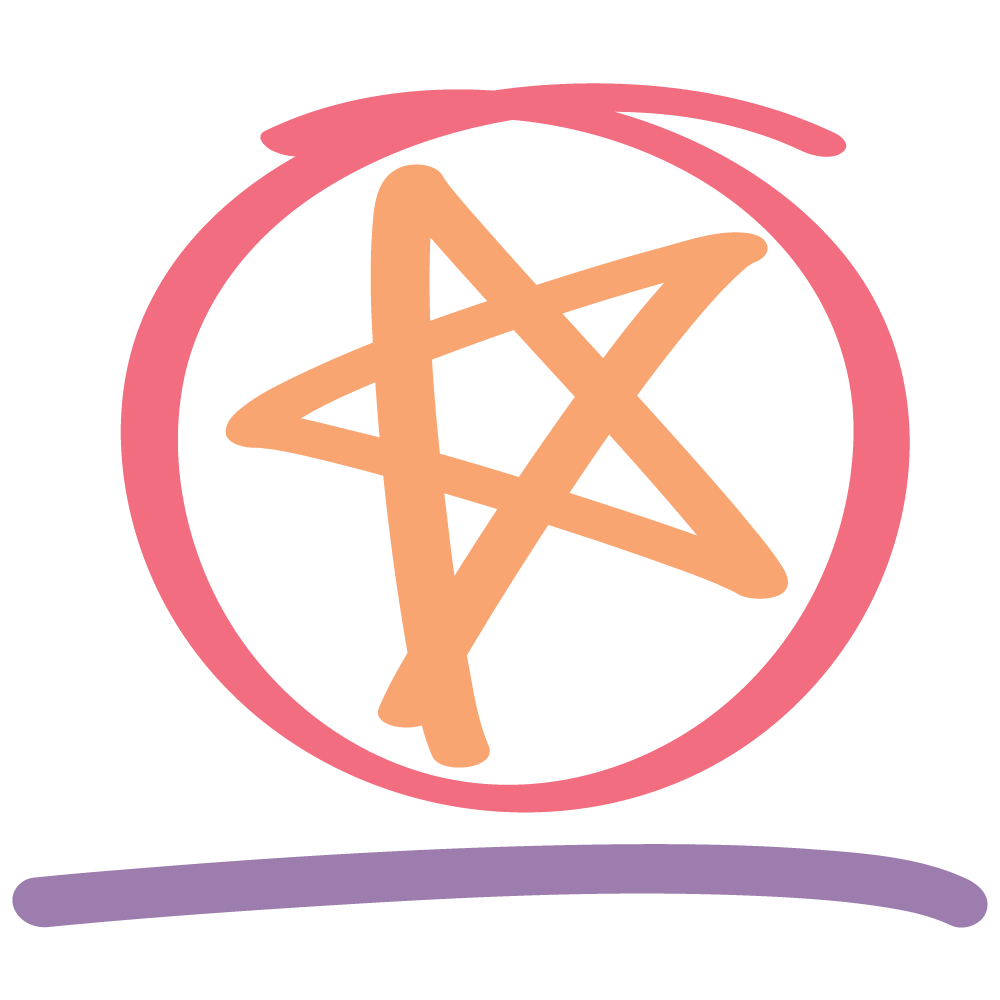 CUS and Discuss
With the class, share unfamiliar words for discussion.
With your partner:
Share your main ideas.
Discuss supporting details.
Revisit the Essential Questions
Why do people “follow the crowd” in certain situations?

What did we learn about mob mentality from the reading?
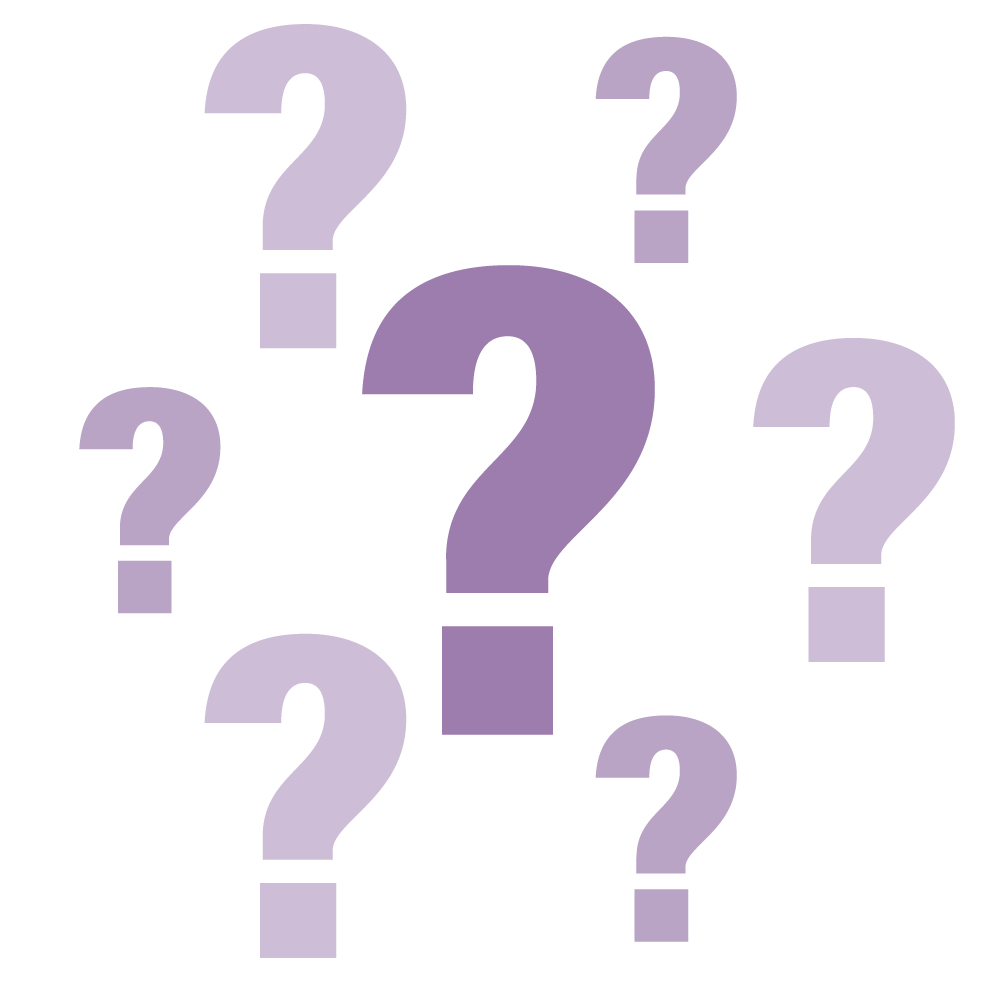 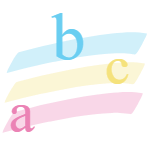 Categorical Highlighting
Using one color, highlight times when the characters demonstrate mob mentality.

Using another color, highlight times when the characters make decisions on their own.
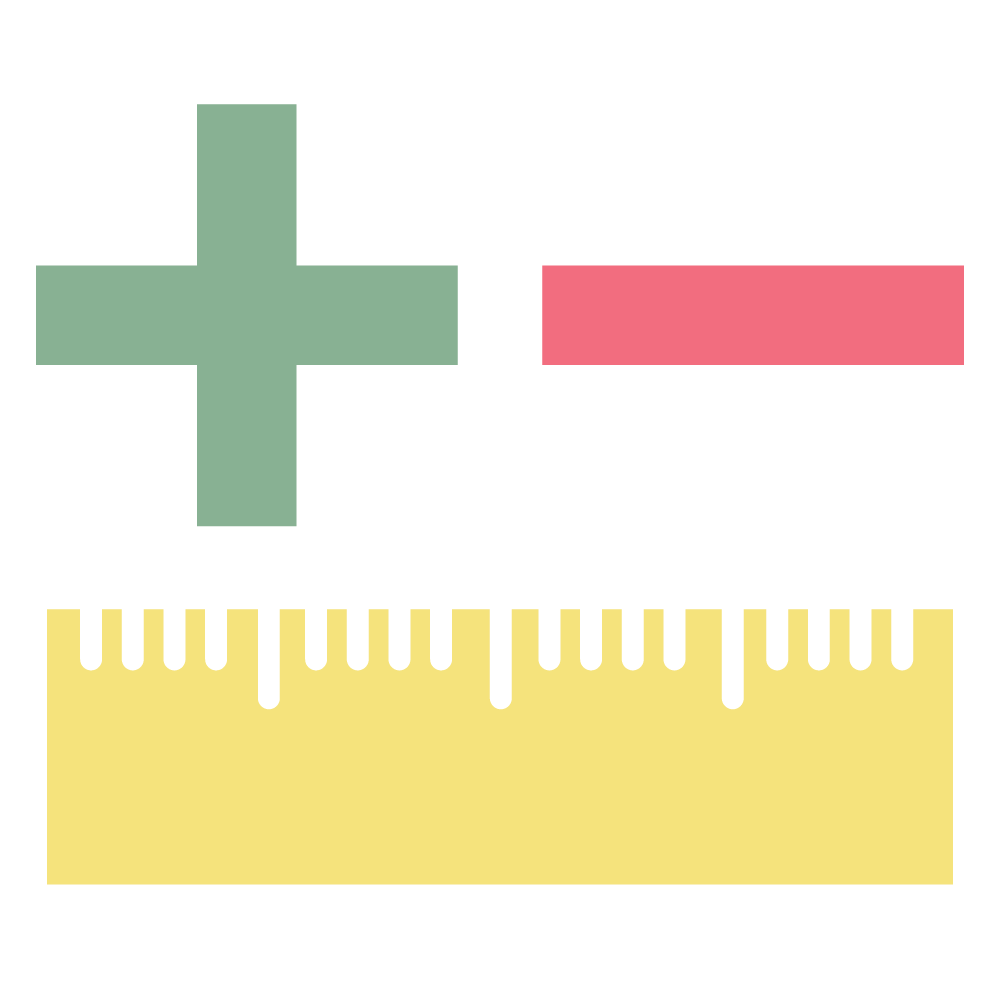 Examples & Non-Examples
Using the Character Graphic Organizer, provide examples of times when Ponyboy, Cherry, and Johnny each displayed mob mentality (following the crowd), and times when each displayed independent thinking.
Social Conformity - Brain Games
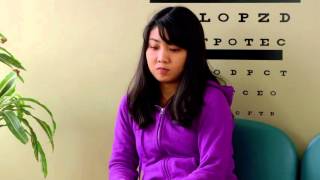 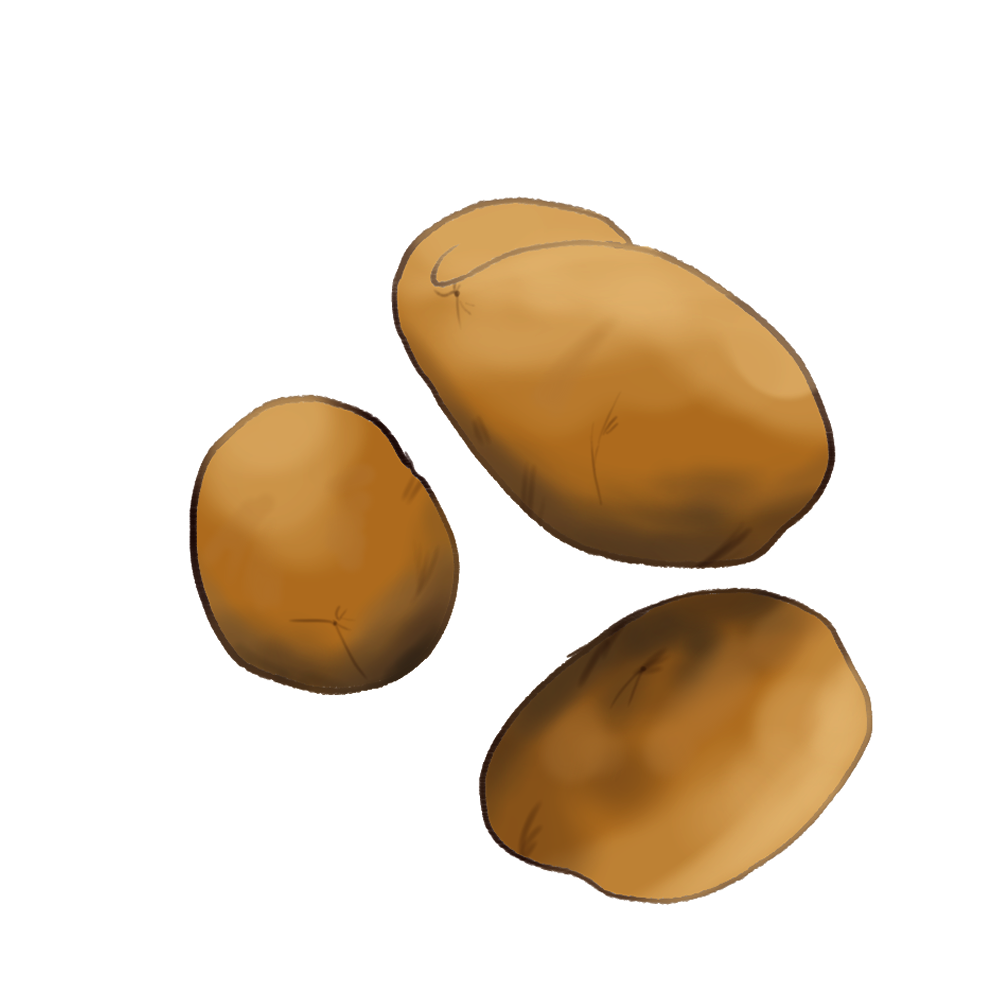 Hot Potato Reflection
How was “following the crowd” presented in the video?
How do people react to “following the crowd”?
What influences “The Outsiders” characters to go along with the crowd?
What are some examples of a time you have seen or experienced mob mentality in real life?
Why does mob mentality exist in our society?
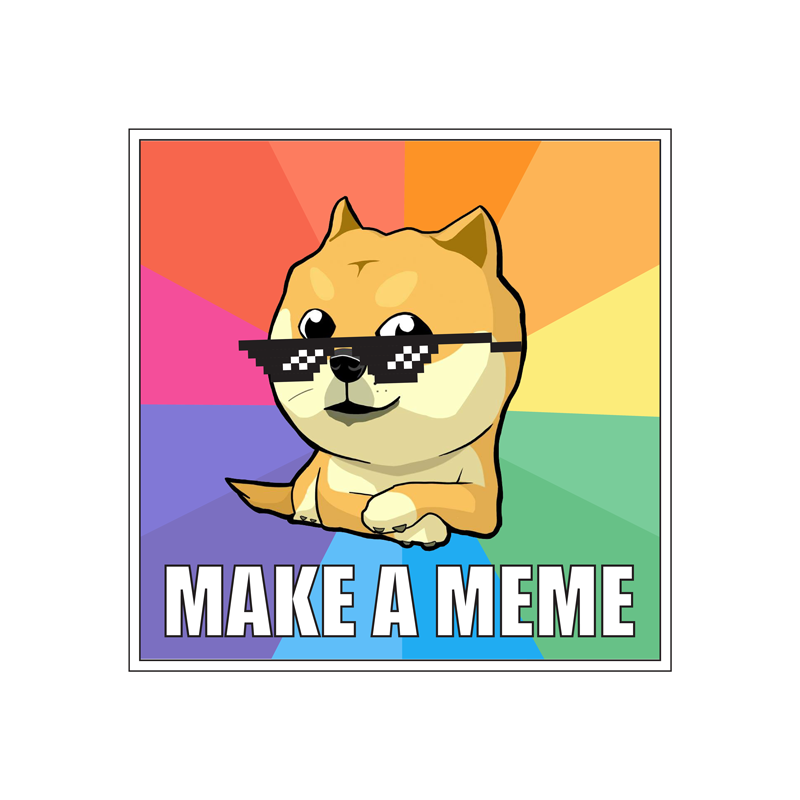 Make a Meme
Visit makeameme.org

Choose one of the Essential Questions:

Why do people follow the crowd in certain situations?
How does reality influence fiction?